Parable of the Pounds

Luke 19:12-27
Matthew 19:16-28
Mark 10
Interpretation by 
Bruce R. McConkie
Christ is the nobleman
The far off country is heaven
The Kingdom there to be given him is “all power”…in heaven and in earth
And his promised return is the glorious Second Coming, when the literal and visible kingdom shall be set up on earth.
The ten servants are the members of the Church, to whom he has given physical, mental, and spiritual capacities (pounds) to be used in his service.
Those designated as “citizens” are the other people in the world, those who are subject to him because he is the God of the whole earth, but who have not accepted his gospel and come into his fold as servants.
The servants are commanded to labor in the vineyard on their Lord’s errand until he returns.
When the nobleman returns to judge the world, he will reward his servants in accordance with their works.
All shall not receive the same status in the mansions which are prepared; there are degrees of glory. 
Some will rule ten cities, others five, and those who were slothful shall be disinherited entirely.
Unused faculties are lost; rightly used abilities can be increased until perfection is attained. 

“Unto every servant who is diligent shall be given great reward; and from him who is slothful shall be taken away even the light, abilities, and faculties which he had.
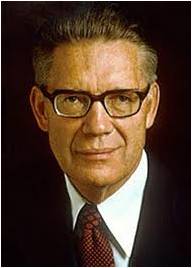 (8)